Mehrperspektivischer Unterricht am Beispiel Volleyball
ZPG Sport
Köhler
Gliederung
Unterrichtsvorhaben
Mehrperspektivität
Anforderungen im Volleyballspiel
Anforderungen im Volleyballspiel – unter Berücksichtigung der Mehrperspektivität
„Leisten passt immer, Wettkämpfen ist auch gut, Wahrnehmungsfähigkeit verbessern ist nicht schlecht, Gesundheit wird sowieso gefördert und ein Wagnis steckt auch darin. Addiert werden dann (neue) Perspektiven auf eine (vertraute) Praxis, ohne dass dies Konsequenzen für den Unterrichtsverlauf hat“ (Beckers, 2003, S. 164). 

Quelle: Beckers, E. (2003). Das Unbehagen an neuen Richtlinien und Lehrplänen – oder: Zur schleichenden Restauration des Alten. In E. Franke & E. Bannmüller (Hrsg.), Ästhetische Bildung (S. 154-168). Butzbach-Griedel.
Prozessbezogene Kompetenzen
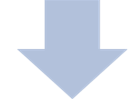 Unterrichtsvorhaben
[Speaker Notes: Unterrichtsvorhaben bilden die Schnittmenge der Planungsfaktoren:
Inhaltsbezogene Kompetenzen
Inhalte 
Sportpädagogische Perspektiven und ggf. Leitperspektiven 

Die Inhaltsbezogene Kompetenzen bilden die Basis für die Anbahnung der prozessbezogenen Kompetenzen]
Mehrperspektivität
Sozial-
erziehung
Bewegung
Gesundheits-
erziehung
Ästhetische
Erziehung
Bewegungs-
erziehung
Leistungs-
erziehung
Wagnis-
erziehung
[Speaker Notes: Vorläufer: Kenyon (Amerikaner, 60er Jahre) hat sportbezogene Einstellungen untersucht. Kenyon fand sechs Einstellungsdimensionen: 
♦ Sporttreiben, um mit anderen Menschen zusammen sein zu können (soziales Miteinander), 
♦ Sporttreiben, um die Gesundheit und Fitness zu verbessern oder zu erhalten (Gesundheit), 
♦ Sporttreiben, um Aufregung und Nervenkitzel zu erfahren (Risiko), 
♦ Sporttreiben, um Freude an schönen und eleganten Bewegungen zu haben (Ästhetik), 
♦ Sporttreiben, um sich zu entspannen (Katharsis), 
♦ Sporttreiben, um sich selbst zu überwinden (Askese).]
Mehrperspektivität
Akzentuieren				Kontrastieren






Integrieren
Sozial-
erziehung
Bewegung
Gesundheits-
erziehung
Ästhetische
Erziehung
Bewegungs-
erziehung
Leistungs-
erziehung
Wagnis-
erziehung
[Speaker Notes: AkzentuierenDie Aufmerksamkeit auf eine Sinngebung lenken in der Leichtathletik dominiert im Allgemeinen die Perspektive das Leisten erfahren in der Gymnastik die Perspektive sich körperlich ausdrücken und Bewegungen gestaltenNachteil: Perspektiven können nur nacheinander angesprochen werdenKontrastierenEine Bewegungsform unter unterschiedlichen Bedeutungen erfahren, wobei der Kontrast betont wird Waldlauf unter den Perspektiven Gesundheit vs. Leistung Wasserspringen unter den Perspektiven etwas wagen vs. Bewegungserfahrungen erweitern
IntegrierenGleichzeitiges Erleben von verschiedenen Sinngebungen verdeutlichen: im Sportspiel die Leistungssituation, die soziale Situation des Miteinanderspielens und die Spannungseffekte des Spiels erleben und reflektieren beim Rückenschwimmen die Perspektiven Bewegungserfahrungen erweitern und Gesundheitsbewusstsein entwickelnQuelle: Univ.-Prof. Dr. Georg Wydra: Vorlesung Allgemeine Sportdidaktik Modul Didaktik/Methodik Baustein 7+8: Der erziehende Sportunterricht
Sportwissenschaftliches Institut der Universität des Saarlandes WS 2013/2014]
Sportpädagogische Perspektiven
[Speaker Notes: Für den mehrperspektivischen Sportunterricht spricht nach Kurz (1992), dass 
♦ dieser interessanter sei als ein Sportunterricht, der nur eine sportpädagogische Perspektive anspricht, 
♦ eine größere Bandbreite pädagogischer Einflussmöglichkeiten gegeben sei, 
♦ zur Handlungsfähigkeit in einer demokratischen und pluralistischen Gesellschaft auch die Wahlfreiheit gehört. Wahlfreiheit kann zur Belastung werden, wenn man nicht gelernt hat, mit Wahlentscheidungen souverän umzugehen. Ein Kennzeichen des modernen Sports ist das Nebeneinander verschiedener Angebote. Wer im Sportunterricht die verschiedenartigen Angebote und dazugehörigen Perspektiven kennengelernt hat, hat im Freizeitsport bessere Möglichkeiten sich zu orientieren.]
Sportpädagogische Perspektiven
Anforderungen im Volleyballspiel
Koordinative Fähigkeiten
Beherrschung von Techniken
Konditionelle Fähigkeiten
Beherrschung von Taktiken
Fähigkeiten im sozialen und personalen Bereich
koordinative Fähigkeiten (BK 2)
… in Angriff und Abwehr individual- und gruppentaktisch im reduzierten Zielspiel (zum Beispiel 3:3oder 4:4) handeln (zum Beispiel Ball in Netznähe bringen)
… in sportlichen Anforderungssituationen entwicklungsgemäß angepasste konditionelle undkoordinative Leistungen erbringen (Fitness entwickeln)
Die Schülerinnen und Schüler können(1) sportspielspezifische und Balltechniken in Gleichzahlspielen anwenden
Anforderungen im Volleyballspiel - Mehrperspektivität
?
Sozial-
erziehung
Koordinative Fähigkeiten
Beherrschung von Techniken
Konditionelle Fähigkeiten
Beherrschung von Taktiken
Fähigkeiten im sozialen und personalen Bereich
Bewegung
Gesundheits-
erziehung
Ästhetische
Erziehung
Bewegungs-
erziehung
Leistungs-
erziehung
Wagnis-
erziehung
[Speaker Notes: •Koordinative Fähigkeiten •Konditionelle Fähigkeiten •Fähigkeiten im sozialen und personalen Bereich •Beherrschung von Techniken Beherrschung von Taktiken 
Bewegungserziehung Leistungserziehung Ästhetische Erziehung Wagniserziehung Sozialerziehung Gesundheitserziehung]
Anforderungen im Volleyballspiel - Mehrperspektivität
Koordinative Fähigkeiten
Reaktionsfähigkeit 
Orientierungsfähigkeit
Differenzierungsfähigkeit
Gleichgewichtsfähigkeit
Rhythmusfähigkeit
Antizipation
Sozial-
erziehung
Bewegung
Gesundheits-
erziehung
Ästhetische
Erziehung
Bewegungs-
erziehung
Leistungs-
erziehung
Wagnis-
erziehung
[Speaker Notes: Die Schulung der koordinativen Fähigkeiten bietet z. B. eine Möglichkeit zur Bewegungserziehung (Wahrnehmungsfähigkeit verbessern und Bewegungserfahrungen erweitern). Die Vermittlung kann aber auch als Leistungserziehung interpretiert werden, hierbei liegt der Fokus eher auf der Messung, Verbesserung (durch systematisches Üben/Training!) und reflektiertem bewerten des individuellen Leistungsfortschritt(s). Auch das Erfahren und respektieren von Leistungsgrenzen könnte thematisiert werden.]
Anforderungen im Volleyballspiel - Mehrperspektivität
Koordinative Fähigkeiten
Reaktionsfähigkeit 
Orientierungsfähigkeit
Differenzierungsfähigkeit
Gleichgewichtsfähigkeit
Rhythmusfähigkeit
Antizipation
Sozial-
erziehung
Bewegung
Gesundheits-
erziehung
Ästhetische
Erziehung
Bewegungs-
erziehung
Bewegungs-
erziehung
Leistungs-
erziehung
Wagnis-
erziehung
[Speaker Notes: Die Schulung der koordinativen Fähigkeiten bietet z. B. eine Möglichkeit zur Bewegungserziehung (Wahrnehmungsfähigkeit verbessern und Bewegungserfahrungen erweitern).]
Anforderungen im Volleyballspiel - Mehrperspektivität
Koordinative Fähigkeiten
Bei der Schulung koordinativer Fähigkeiten steht i. d. R. die Bewegungserziehung im Vordergrund
Beispiel 1: Wahrnehmungsübungen zur Antizipation des Ballflugs
„Schwarze Löcher“ = Wir lernen den Ballflug vorherzusehen
Sozial-
erziehung
Bewegung
Gesundheits-
erziehung
Ästhetische
Erziehung
Bewegungs-
erziehung
Leistungs-
erziehung
Wagnis-
erziehung
[Speaker Notes: Die Schulung der koordinativen Fähigkeiten bietet eine Möglichkeit zur Bewegungserziehung (Wahrnehmungsfähigkeit verbessern und Bewegungserfahrungen erweitern).]
Anforderungen im Volleyballspiel - Mehrperspektivität
Koordinative Fähigkeiten 
Beispiel 2: Schulung der Rhythmisierungsfähigkeit, z. B. Schmetterschlag mit akustischer Rhythmisierungshilfe (Am-ster-dam)
Sozial-
erziehung
Bewegung
Gesundheits-
erziehung
Ästhetische
Erziehung
Bewegungs-
erziehung
Leistungs-
erziehung
Wagnis-
erziehung
Anforderungen im Volleyballspiel - Mehrperspektivität
Koordinative Fähigkeiten 
Beispiel 3: Übungen zur Differenzierungsfähigkeit mit einem oder zwei Bällen: prellen/pritschen in verschiedenen Höhen, prellen in gleicher Höhe mit verschiedenen Bällen, pritschen im Rhythmus
Sozial-
erziehung
Bewegung
Gesundheits-
erziehung
Ästhetische
Erziehung
Bewegungs-
erziehung
Leistungs-
erziehung
Wagnis-
erziehung
Anforderungen im Volleyballspiel - Mehrperspektivität
Beherrschung von Techniken
z. B. 
oberes und unteres Zuspiel
Driveschlag; Aufschlag
Smash
Block
Sozial-
erziehung
Bewegung
Gesundheits-
erziehung
Ästhetische
Erziehung
Bewegungs-
erziehung
Leistungs-
erziehung
Leistungs-
erziehung
Wagnis-
erziehung
[Speaker Notes: I Die Schulung der Techniken kann einen weiteren Baustein der Bewegungserziehung bilden (Wahrnehmungsfähigkeit verbessern und Bewegungserfahrungen erweitern) 
 gezielte Wahrnehmungslenkung durch das Ausschalten einzelner Analysatoren (z. B. Augen verbinden) oder Stimulierung ansonsten vernachlässigter Analysatoren (z. B. barfuß gehen)II Die Schulung der Techniken kann einen weiteren Baustein der Leistungserziehung bilden 
Wie kann ich als einzelner und mit anderen zusammen meine individuelle Leistung verbessern? (z. B.: Wie kann ich das untere Zuspiel üben? Ich lasse mich von meinen Mitschülern beobachten und sie geben mir Tipps und umgekehrt.) 
Wie kann ich überprüfen, ob meine Leistung besser geworden ist? (z. B.: Wie oft kann ich zu Beginn der Unterrichtsreihe ununterbrochen gegen die Wand pritschen/baggern – wie oft am Ende? Welche Ergebnisse erziele ich beim Erwerb des Volleyballabzeichens?)

Quelle: http://www.projekte.sport.tu-dortmund.de/wvv/upload/1364210911_Handreichung.pdf S. 15]
Anforderungen im Volleyballspiel - Mehrperspektivität
Beherrschung von Techniken
„Pritschen = Wir messen heute deinen Technikstand (z. B. Kontakte an die Wand) und überprüfen den Lernfortschritt nach 3 Unterrichtsstunden in denen jeweils individuelle Übungszeit zur Verfügung stand“.
Wer konnte sich verbessern? Wie hast du geübt?...
Sozial-
erziehung
Bewegung
Gesundheits-
erziehung
Ästhetische
Erziehung
Bewegungs-
erziehung
Leistungs-
erziehung
Wagnis-
erziehung
[Speaker Notes: Die Schulung der Techniken kann einen weiteren Baustein der Leistungserziehung bilden 
Wie kann ich als einzelner und mit anderen zusammen meine individuelle Leistung verbessern? (z. B.: Wie kann ich das untere Zuspiel üben? Ich lasse mich von meinen Mitschülern beobachten und sie geben mir Tipps und umgekehrt.) 
Wie kann ich überprüfen, ob meine Leistung besser geworden ist? (z. B.: Wie oft kann ich zu Beginn der Unterrichtsreihe ununterbrochen gegen die Wand pritschen/baggern – wie oft am Ende? Welche Ergebnisse erziele ich beim Erwerb des Volleyballabzeichens?)

Quelle: http://www.projekte.sport.tu-dortmund.de/wvv/upload/1364210911_Handreichung.pdf S. 15]
Anforderungen im Volleyballspiel - Mehrperspektivität
Beherrschung von Techniken
z. B. 
Wahrnehmungsschulung durch Wahrnehmungs-einschränkung bei der Annahme
Sozial-
erziehung
Bewegung
Gesundheits-
erziehung
Ästhetische
Erziehung
Bewegungs-
erziehung
Leistungs-
erziehung
Wagnis-
erziehung
[Speaker Notes: Die Schulung der Techniken kann einen weiteren Baustein der Bewegungserziehung bilden (Wahrnehmungsfähigkeit verbessern und Bewegungserfahrungen erweitern) 
 gezielte Wahrnehmungslenkung durch das Ausschalten einzelner Analysatoren (z. B. Augen verbinden) oder Stimulierung ansonsten vernachlässigter Analysatoren (z. B. barfuß gehen) nicht nur die für die „normalen“ Sportarten typischen Bewegungen schulen, sondern auch neue und ungewohnte Bewegungen kennen lernen]
Anforderungen im Volleyballspiel - Mehrperspektivität
Konditionelle Fähigkeiten
Schnell- und Reaktivkraft, z. B. bei Sprüngen
Kraftausdauer, z. B. für die Rumpfmuskulatur
Schnelligkeit, z. B. Reaktionsschnelligkeit und kurze Sprints
anaerobe – alaktazide (kurze, maximale Belastungsintervalle) und aerobe Ausdauer (komplettes Spiel, Konzentration und Regeneration)
Sozial-
erziehung
Bewegung
Gesundheits-
erziehung
Ästhetische
Erziehung
Bewegungs-
erziehung
Leistungs-
erziehung
Wagnis-
erziehung
[Speaker Notes: Die Schulung der konditionellen Fähigkeiten kann im Sinne einer Leistungserziehung erfolgen  Das Leisten erfahren und reflektieren absolute Leistung relative Leistung Leistungsverbesserung]
Anforderungen im Volleyballspiel - Mehrperspektivität
Sozial-
erziehung
Bewegung
Gesundheits-
erziehung
Ästhetische
Erziehung
Konditionelle Fähigkeiten
eine Möglichkeit zur Leistungserziehung z. B. im Sinne der Messung, Verbesserung (durch systematisches Üben/Training!) und reflektierten Bewertung des individuellen Leistungsfortschritt. Auch das Erfahren und Respektieren von Leistungsgrenzen könnte thematisiert werden.
Bewegungs-
erziehung
Leistungs-
erziehung
Wagnis-
erziehung
[Speaker Notes: Die Schulung der konditionellen Fähigkeiten kann im Sinne einer Leistungserziehung erfolgen Das Leisten erfahren und reflektieren absolute Leistung relative Leistung Leistungsverbesserung]
Anforderungen im Volleyballspiel - Mehrperspektivität
Sozial-
erziehung
Bewegung
Gesundheits-
erziehung
Ästhetische
Erziehung
Konditionelle Fähigkeiten
Schnell- und Reaktivkraft, z. B. bei Sprüngen
Kraftausdauer, z. B. für die Rumpfmuskulatur
Schnelligkeit, z. B. Reaktionsschnelligkeit und kurze Sprints
anaerobe – alaktazide (kurze, maximale Belastungsintervalle) und aerobe Ausdauer (komplettes Spiel, Konzentration und Regeneration)
Sozial-
erziehung
Bewegungs-
erziehung
Leistungs-
erziehung
Bewegung
Gesundheits-
erziehung
Ästhetische
Erziehung
Wagnis-
erziehung
Bewegungs-
erziehung
Leistungs-
erziehung
Wagnis-
erziehung
[Speaker Notes: Die Schulung der konditionellen Fähigkeiten kann im Sinne einer Leistungserziehung erfolgen  Das Leisten erfahren und reflektieren absolute Leistung relative Leistung Leistungsverbesserung
Eine Möglichkeit zur Leistungserziehung z. B. im Sinne der Messung, Verbesserung (durch systematisches Üben/Training!) und reflektierten Bewertung des individuellen Leistungsfortschritt. Auch das Erfahren und Respektieren von Leistungsgrenzen könnte thematisiert werden.]
Anforderungen im Volleyballspiel - Mehrperspektivität
Sozial-
erziehung
Bewegung
Gesundheits-
erziehung
Ästhetische
Erziehung
Konditionelle Fähigkeiten
Wie hoch kannst du zum Angriff springen? (z. B. jump and reach)
Wir trainieren die Sprungkraft
Reflektion und Bewertung des individuellen Leistungsfortschritt
Bewegungs-
erziehung
Leistungs-
erziehung
Wagnis-
erziehung
… aus den eigenen sportlichen Stärken und Schwächen kurz- und mittelfristige Ziele ableiten und
dafür ausdauernd üben (PK 2)
[Speaker Notes: Die Schulung der konditionellen Fähigkeiten kann im Sinne einer Leistungserziehung erfolgen Das Leisten erfahren und reflektieren absolute Leistung relative Leistung Leistungsverbesserung]
Anforderungen im Volleyballspiel - Mehrperspektivität
Konditionelle  und koordinative Fähigkeitenz. B. mit einem Circuit 
Bsp. 1 http://www.volleyball-trainieren.de/Bilder-neu/Circuit1.jpg
Bsp. 2 http://www.volleyball-trainieren.de/download/08-Doppelstunde-Circuit-Matten-Kleink%E4sten-B%E4nke.pdf

Fokus: Reflexion der eigenen Leistung im Bezug zur Anforderung und Erkennen des Leistungsfortschritts
Sozial-
erziehung
Bewegung
Gesundheits-
erziehung
Ästhetische
Erziehung
Bewegungs-
erziehung
Leistungs-
erziehung
Wagnis-
erziehung
Anforderungen im Volleyballspiel - Mehrperspektivität
Beherrschung von Taktiken
z. B. 
zentrale Spielposition
Systematik Aufschläger, Zuspieler, Angriffsspieler
Sozial-
erziehung
Bewegung
Gesundheits-
erziehung
Ästhetische
Erziehung
Bewegungs-
erziehung
Leistungs-
erziehung
Wagnis-
erziehung
[Speaker Notes: Mit der Schulung der Taktiken wird durch Wissenserwerb die Spielfähigkeit verbessert (Prozessbezogene Bewegungskompetenz „Schülerinnen und Schüler können grundlegendes Fachwissen (zum Beispiel taktische Kenntnisse) in sportlichen Handlungssituationen anwenden und sachgerecht nutzen“
Leitfrage: Welche Taktiken sind wann erfolgreich?]
Anforderungen im Volleyballspiel - Mehrperspektivität
Sozial-
erziehung
Bewegung
Gesundheits-
erziehung
Ästhetische
Erziehung
Beherrschung von Taktiken
z. B. Leistungserziehung durch Thematisierung: Welche Taktiken sind für meine Mannschaft erfolgversprechend? Reflektion/Lenkung durch Regeln wie Superspieler etc.
Bewegungs-
erziehung
Leistungs-
erziehung
Wagnis-
erziehung
[Speaker Notes: Die Schulung der Taktiken kann damit einen weiteren Baustein der Leistungserziehung bilden
Leitfrage: Welche Taktiken sind für meine Mannschaft wann erfolgversprechend?]
Anforderungen im Volleyballspiel - Mehrperspektivität
Fähigkeiten im sozialen und personalen Bereich
Teamfähigkeit
mit dem jeweiligen Partner kooperieren
Regeln akzeptieren und fair spielen
Lernen mit Sieg und Niederlage umzugehen
Sozial-
erziehung
Bewegung
Gesundheits-
erziehung
Ästhetische
Erziehung
Bewegungs-
erziehung
Leistungs-
erziehung
Wagnis-
erziehung
[Speaker Notes: Die Schulung der Fähigkeiten im sozialen und personalen Bereich bietet Möglichkeiten der Sozialerziehung (Gemeinsam handeln, wettkämpfen und sich verständigen), aber auch der Leistungserziehung (z. B.: Wie können wir uns im Spiel besser verständigen? Wie kann Ärger nach einer Niederlage oder im Spiel kontrolliert werden?)]
Anforderungen im Volleyballspiel - Mehrperspektivität
Fähigkeiten im sozialen und personalen Bereich
Teamfähigkeit
Leitfrage: Wie unterstütze ich mein Team erfolgreich?
Z. B. Thematisierung der Verantwortung starker Spieler in heterogenen Gruppen
Sozial-
erziehung
Bewegung
Gesundheits-
erziehung
Ästhetische
Erziehung
Bewegungs-
erziehung
Leistungs-
erziehung
Wagnis-
erziehung
[Speaker Notes: Die Schulung der Fähigkeiten im sozialen und personalen Bereich bietet Möglichkeiten der Sozialerziehung (Gemeinsam handeln, wettkämpfen und sich verständigen) 

Fähigkeiten (aus der Handreichung "Volleyball im Schulsport“):
- Miteinander kommunizieren können (z. B. „Ich“ rufen in der Annahme, Spielverhalten absprechen) 
- Sich gegenseitig in der Mannschaft unterstützen (z. B. anfeuern, trösten bei einem Fehler, das eigene Spielverhalten an die Fähigkeiten des Mitspielers anpassen, Rituale bei der Begrüßung und Verabschiedung des Gegners einhalten) 
- Mit Sieg und Niederlage umgehen können (z. B. gute Leistungen auch der Gegner beklatschen, bei schwachen Leistungen den Gegner nicht bloßstellen, sich am Ende des Spiels für das Spiel bedanken, Sieg und Niederlage in ihrer Bedeutung realistisch einschätzen) 
- Regeln einhalten, aber bei einem unbefriedigendem Spielgeschehen auch verändern können 
Konflikte erkennen und bewältigen können (z. B. bei der Interpretation und der Einhaltung von Regeln, der Dominanz einzelner Schüler, der Ablehnung von Mitschülern als Spielpartner)

Quelle: http://www.projekte.sport.tu-dortmund.de/wvv/upload/1364210911_Handreichung.pdf  S. 13]
Anforderungen im Volleyballspiel - Mehrperspektivität
Fähigkeiten im sozialen und personalen Bereich
Durch Spiele mit verschiedenen Handlungsregeln können unterschied-liche Fähigkeiten fokussiert werden: 
Bsp. Superspieler: Nur ein gekennzeichneter Spieler darf den Ball über das Netz spielen. 
 Teamfähigkeit 
 Regeln akzeptieren und fair spielen
 lernen mit Sieg und Niederlage umzugehen
Sozial-
erziehung
Bewegung
Gesundheits-
erziehung
Ästhetische
Erziehung
Bewegungs-
erziehung
Leistungs-
erziehung
Wagnis-
erziehung
Anforderungen im Volleyballspiel - Mehrperspektivität
Fähigkeiten im sozialen und personalen Bereich
Durch Spiele mit verschiedenen Handlungsregeln können unterschied-liche Fähigkeiten fokussiert werden: 
Bsp. Erlösen: Der Spieler, der den Ball über das Netz gespielt hat, muss das Feld verlassen und eine Zusatzaufgabe lösen
Teamfähigkeit  Regeln akzeptieren und fair spielen
Sozial-
erziehung
Bewegung
Gesundheits-
erziehung
Ästhetische
Erziehung
Bewegungs-
erziehung
Leistungs-
erziehung
Wagnis-
erziehung
Anforderungen im Volleyballspiel - Mehrperspektivität
Fähigkeiten im sozialen und personalen Bereich
Durch Spiele mit verschiedenen Handlungsregeln können unterschied-liche Fähigkeiten fokussiert werden: 
Bsp. Kaiserspielmodus
 lernen mit Sieg und Niederlage umzugehen
Sozial-
erziehung
Bewegung
Gesundheits-
erziehung
Ästhetische
Erziehung
Bewegungs-
erziehung
Leistungs-
erziehung
Wagnis-
erziehung
Anforderungen im Volleyballspiel - Mehrperspektivität
Fähigkeiten im sozialen und personalen Bereich
Durch Spiele mit verschiedenen Handlungsregeln können unterschied-liche Fähigkeiten fokussiert werden: 
Bsp. Jeder spielt: Jeder Spieler der Gruppe muss den Ball berühren, bevor er über das Netz gespielt werden darf.Teamfähigkeit
Sozial-
erziehung
Bewegung
Gesundheits-
erziehung
Ästhetische
Erziehung
Bewegungs-
erziehung
Leistungs-
erziehung
Wagnis-
erziehung
Anforderungen im Volleyballspiel - Mehrperspektivität
Fähigkeiten im sozialen und personalen Bereich
Durch Spiele mit verschiedenen Handlungsregeln können unterschied-liche Fähigkeiten fokussiert werden: 
Bsp. Turniermodus mit gelostem Partner
mit dem jeweiligen Partner kooperieren
Konflikte erkennen und bewältigen können
Sozial-
erziehung
Bewegung
Gesundheits-
erziehung
Ästhetische
Erziehung
Bewegungs-
erziehung
Leistungs-
erziehung
Wagnis-
erziehung
Anforderungen im Volleyballspiel - Mehrperspektivität
Fähigkeiten im sozialen und personalen Bereich
Durch Spiele mit verschiedenen Handlungsregeln können unterschied-liche Fähigkeiten fokussiert werden: 
Bsp. Miteinander: Die Mannschaften bemühen sich miteinander zu spielen, um möglichst viele Punkte zu erreichen.
lernen mit Sieg und Niederlage umzugehen
mit den jeweiligen Partnern kooperieren
Sozial-
erziehung
Bewegung
Gesundheits-
erziehung
Ästhetische
Erziehung
Bewegungs-
erziehung
Leistungs-
erziehung
Wagnis-
erziehung
Anforderungen im Volleyballspiel - Mehrperspektivität
Fähigkeiten im sozialen und personalen Bereich weiterzuentwickeln erfordert einen Unterricht der
die Vermittlung von Spielerfahrungen in den Mittelpunkt rückt,
Sozial-
erziehung
Bewegung
Gesundheits-
erziehung
Ästhetische
Erziehung
Bewegungs-
erziehung
Leistungs-
erziehung
Wagnis-
erziehung
Quelle: 
Handreichung "Volleyball im Schulsport“ S. 13 
http://www.projekte.sport.tu-dortmund.de/wvv/upload/1364210911_Handreichung.pdf
Anforderungen im Volleyballspiel - Mehrperspektivität
Fähigkeiten im sozialen und personalen Bereich weiterzuentwickeln erfordert einen Unterricht der
offene Aufgabenstellungen bevorzugt und so Kommunikationsanlässe schafft und selbstständiges Entwickeln und Erproben von Problemlösungen fördert,
Sozial-
erziehung
Bewegung
Gesundheits-
erziehung
Ästhetische
Erziehung
Bewegungs-
erziehung
Leistungs-
erziehung
Wagnis-
erziehung
Quelle: 
Handreichung "Volleyball im Schulsport“ S. 13 
http://www.projekte.sport.tu-dortmund.de/wvv/upload/1364210911_Handreichung.pdf
Anforderungen im Volleyballspiel - Mehrperspektivität
REFELXIONS- und URTEILSKOMPETENZ
… aufgrund ihrer sportpraktischen Erfahrungen … eigene
Positionen zu verschiedenen Sinnrichtungen sportlichen Handelns entwickeln
Fähigkeiten im sozialen und personalen Bereich weiterzuentwickeln erfordert einen Unterricht der
durch eine reflexive Auseinandersetzung mit den Lern - Lernprozessen soziale Werte verdeutlicht, Schüler für Probleme sensibilisiert und Veränderungsprozesse anregt,
Sozial-
erziehung
Bewegung
Gesundheits-
erziehung
Ästhetische
Erziehung
Bewegungs-
erziehung
Leistungs-
erziehung
Wagnis-
erziehung
Quelle: 
Handreichung "Volleyball im Schulsport“ S. 13 
http://www.projekte.sport.tu-dortmund.de/wvv/upload/1364210911_Handreichung.pdf
Anforderungen im Volleyballspiel - Mehrperspektivität
Fähigkeiten im sozialen und personalen Bereich weiterzuentwickeln erfordert einen Unterricht der
auf den einzelnen Schüler mit seinen individuellen Stärken und Schwächen eingeht.
Sozial-
erziehung
Bewegung
Gesundheits-
erziehung
Ästhetische
Erziehung
Bewegungs-
erziehung
Leistungs-
erziehung
Wagnis-
erziehung
Quelle: 
Handreichung "Volleyball im Schulsport“ S. 13 
http://www.projekte.sport.tu-dortmund.de/wvv/upload/1364210911_Handreichung.pdf
Anforderungen im Volleyballspiel - Mehrperspektivität
Koordinative Fähigkeiten
Konditionelle Fähigkeiten
Fähigkeiten im sozialen und personalen Bereich
Beherrschung von Techniken
Beherrschung von Taktiken
Sozial-
erziehung
Bewegung
Gesundheits-
erziehung
Ästhetische
Erziehung
Bewegungs-
erziehung
Leistungs-
erziehung
Wagnis-
erziehung
[Speaker Notes: Das Erlernen des Volleyballspiels in der Schule kann für verschiedene  sportpädagogische Perspektiven fruchtbar sein.]
Zusammenfassung
Der Lernprozess kann aufgrund der Anforderungen des Volleyballspiels u. a. für
 die Sozialerziehung
die Bewegungserziehung und
die Leistungserziehung
	nutzbar gemacht werden.
Sozial-
erziehung
Bewegung
Gesundheits-
erziehung
Ästhetische
Erziehung
Bewegungs-
erziehung
Leistungs-
erziehung
Wagnis-
erziehung